The Anxiolytic Effect of Hypnosis in Colonoscopy and Sigmoidoscopy
Ming Ho, Eamonn Coveney
BSCAH National Conference 
8th May 2019
Education Centre, West Suffolk Hospital, Bury St Edmunds
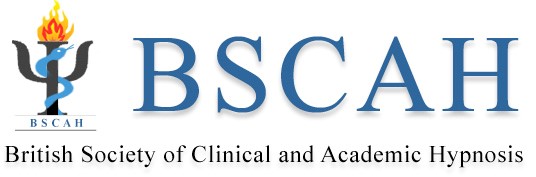 Aim
To examine the anxiolytic and analgesic effect of hypnosis during colonoscopy and sigmoidoscopy
To explore the quality of colonoscopy performed with hypnosis by comparing its adenoma detection rate (ADR) to the UK national standard
Methods
Patients recruited from February to July 2018
Patients were offered hypnosis with or without sedation
Evaluation: 
a peri-operative discomfort (10-point score, visual analogue scales) from the patients
a nurse reported discomfort score
the amount of sedation used
The detection of an adenoma was recorded from histology reports.
Anxiety score was also recorded in the hypnosis group before hypnotic intervention and in the endoscopy suite
Analyses were performed with two means t test and proportions z score
Results
66 endoscopies
35 (53%) with hypnosis
Average time 3 minutes and 37 seconds
There were no significant differences in demographics between the hypnosis group and the non-hypnosis group
Overall, no significant differences in 
patient reported discomfort (5.2 versus 4.2, p=0.13)
nurse reported discomfort score (2.2 versus 2.0, p=0.56) 
the amount of sedation used (1.7mg versus 1.9mg of Midazolam, p=0.74) 
the ADR between the two groups (28% versus 35%, p=0.35)
A significant reduction in the anxiety score reported by patients in the hypnosis group (65 versus 35, p<0.001)
Conclusion
A very brief hypnotic intervention prior to colonoscopy or sigmoidoscopy provided no additional analgesic benefit 
However, it produced a significant reduction in anxiety scores in patients undergoing the procedure
Hypnosis did not seem to compromise the quality of endoscopy
Hypnosis may hold potential benefits for patients undergoing lower gastrointestinal endoscopy
Key to ‘success’
Good communication
Inform the in charge
Through debrief with team
Through discussion with patients

Good team
Understood what is happening and helping out

Good time keeping
Or you may not get the next chance!
Challenges
Time limitation
4 minutes script max (Still under time pressure)

Difficult in patient selection
Pre-assessment of suggestibility was not possible
Though you may get special referrals – multiple failed scopes
My experience in hypnosis
Fairly limited as you see
Helped by great inspirations
Just try it (non-maleficent and beware of contraindications)
Very rewarding when it works
Good to have another tool